CERTIFICAZIONE LINGUISTICA «STARTERS»
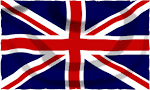 CERTIFICAZIONE DI LINGUA INGLESE 
CLASSI QUINTE 
SCUOLA PRIMARIA «UMBERTO FIFI» ANNO SCOLASTICO 2018-2019
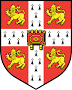 È UNA CERTIFICAZIONE DELLE COMPETENZE LINGUISTICHE(INGLESE) PER BAMBINI E RAGAZZI
FA PARTE DEL SISTEMA DI ESAMI  DELL’UNIVERSITÀ CAMBRIDGE, PENSATI PER CERTIFICARE, A LIVELLO MONDIALE, LE COMPETENZE LINGUISTICHE DI BAMBINI E RAGAZZI.
Le certificazioni del programma per i ragazzi dell’università di Cambridge comprendono tre livelli (Starters, Movers e Flyers). LA NOSTRA SCUOLA HA PROPOSTO IL PRIMO LIVELLO, LO STARTERS, POICHÉ È IN LINEA  CON I TRAGUARDI DELLE COMPETENZE AL TERMINE DELLA CLASSE QUINTA PREVISTI DALLE INDICAZIONI NAZIONALI E, PER QUESTO, SOSTENIBILE DA TUTTI GLI ALUNNI.
PUNTI DI FORZA
È UN TEST AFFIDABILE E PRECISO DELLE COMPETENZE LINGUISTICHE EFFETTIVAMENTE ACQUISITE DAL BAMBINO NEGLI ASPETTI FONDAMENTALI DELLA LETTURA E SCRITTURA, ASCOLTO E CONVERSAZIONE.
LE PROVE SONO STRUTTURATE IN MODO DIVERTENTE, CHIARO E COERENTE CON IL PERCORSO DI APPRENDIMENTO SVOLTO.
I BAMBINI PROVANO L’ESPERIENZA DI UN ESAME SERIO, GESTITO DA PERSONALE ESTERNO, MA PER LORO COMPLETAMENTE ACCESSIBILE E, QUINDI, GRATIFICANTE.
I BAMBINI SONO STIMOLATI A PROSEGUIRE NELLO STUDIO DELLA LINGUA TRAMITE LA CELEBRAZIONE DEI LORO PROGRESSI.
COME È STRUTTURATO
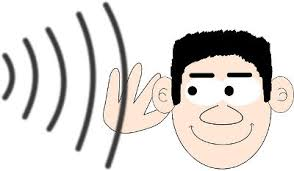 PROVA DI ASCOLTO (LISTENING)
DURATA: 20 MINUTI CIRCA
PROVA SVOLTA COLLETTIVAMENTE
PROVA DI LETTURA E SCRITTURA 
(READING AND WRITING)
DURATA: 20 MINUTI CIRCA
PROVA SVOLTA COLLETTIVAMENTE
PROVA DI CONVERSAZIONE (SPEAKING)
DURATA: 3-4 MINUTI CIRCA A BAMBINO
PROVA SVOLTA INDIVIDUALMENTE
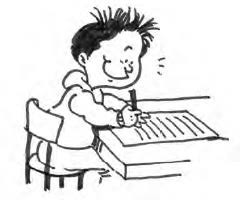 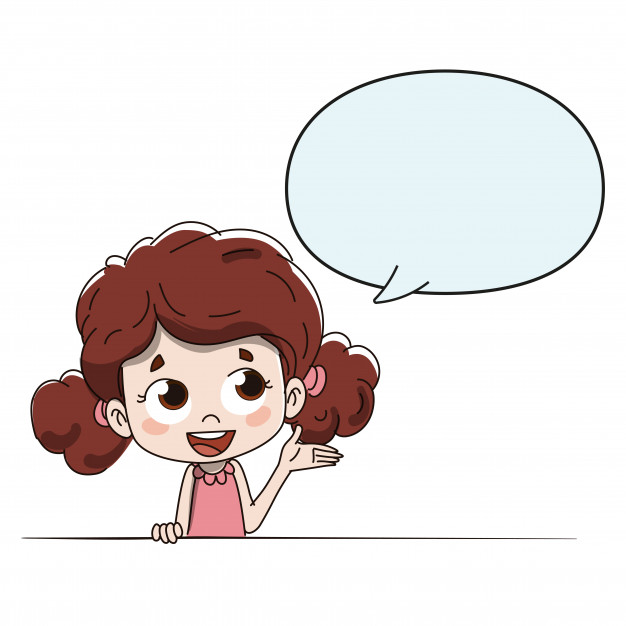 L’ESAME SI CONCLUDE CON UN DIPLOMA
NEL  DIPLOMA VENGONO VALUTATI I TRE ASPETTI FONDAMENTALI (ASCOLTO, LETTURA E SCRITTURA, CONVERSAZIONE) CIASCUNO CON UN MASSIMO DI 5 SCUDI.
 L’ESAME VIENE SUPERATO IN OGNI CASO (VIENE CONFERITO ALMENO 1 SCUDO AD OGNI ALUNNO, IN OGNI MODULO).
AL TERMINE DELL’ ESAME OGNI ALUNNO HA IL DIPLOMA CHE EVIDENZIA I SUOI PUNTI DI FORZA E I PUNTI DI DEBOLEZZA SU CUI DEVE MAGGIORMENTE LAVORARE.
IL DIPLOMA VIENE RILASCIATO DIRETTAMENTE DALL’UNIVERSITÀ DI CAMBRIDGE. NON DÀ CREDITI FORMATIVI, MA È UFFICIALMENTE RICONOSCIUTO NEL CIRCUITO DELLE CERTIFICAZIONI INTERNAZIONALI.
IL DIPLOMA
LA SCUOLA HA AVUTO COME INTERMEDIARIO L’ ACCADEMIA BRITANNICA DI PERUGIA,ENTE CERTIFICATORE RICONOSCIUTO DALL’UNIVERSITÀ DI CAMBRIDGE PER IL NOSTRO TERRITORIO.
LA PROPOSTA DELLA SCUOLA
PREPARAZIONE GRATUITA DI TUTTI GLI ALUNNI DELLE CLASSI QUINTE DELLA SCUOLA PRIMARIA «U. FIFI», IN ORARIO CURRICULARE, DA PARTE DELLE INSEGNANTI DI INGLESE.
POSSIBILITÀ PER OGNI ALUNNO DI SOSTENERE L’ESAME NEI LOCALI DELLA SCUOLA PRIMARIA, IN ORARIO SCOLASTICO, AL PREZZO AGEVOLATO DI 54 € PREVISTO DALL’UNIVERSITÀ DI CAMBRIDGE PER LE SCUOLE.
POSSIBILITÀ DI NON SVOLGERE L’ ESAME, AVENDO A DISPOSIZIONE UN’ ATTIVITÀ ALTERNATIVA A SCUOLA.
STRUTTURAZIONE  DEL PERCORSO DIDATTICO
INIZI OTTOBRE: INCONTRO PRELIMINARE CON I GENITORI (CON LA PRESENZA DEL RESPONSABILE DELL’ ACCADEMIA BRITANNICA)  PER PRESENTARE IL PROGETTO E RICHIEDERE L’ACQUISTO DI UN LIBRO PER LA PREPARAZIONE SPECIFICA ALL’ESAME.
OTTOBRE – APRILE: PREPARAZIONE DI TUTTI GLI ALUNNI DEL GRUPPO CLASSE SUL LESSICO E LE STRUTTURE PREVISTE PER L’ESAME (SEGUENDO UN PRECISO ELENCO FORNITO DALL’ENTE CERTIFICATORE) ED ESERCITAZIONI MIRATE (USANDO IL LIBRO) SULLA TIPOLOGIA DELLE PROVE D’ESAME. TALE PREPARAZIONE SI È SVOLTA NELL’ORARIO CURRICULARE DI INGLESE ED È ANDATO AD INTEGRAZIONE E COMPLETAMENTO DEL PERCORSO ORDINARIO PROPOSTO DAL LIBRO DI TESTO. 
INIZI FEBBRAIO: ISCRIZIONE ALL’ESAME (FACOLTATIVA) E VERSAMENTO DELLA QUOTA.
METÀ APRILE: ESAME SOSTENUTO NEI LOCALI DELLA SCUOLA PRIMARIA «U. FIFI» DA PARTE DEL PERSONALE DELL’ ACCADEMIA BRITANNICA.
21 GIUGNO: CERIMONIA DI RESTITUZIONE DEI DIPLOMI PRESSO LA SCUOLA SECONDARIA «C. ANTONIETTI» CON ALUNNI E FAMIGLIE, ALLA PRESENZA DEL RESPONSABILE DELL’ACCADEMIA BRITANNICA.
ESITI DEL PERCORSO